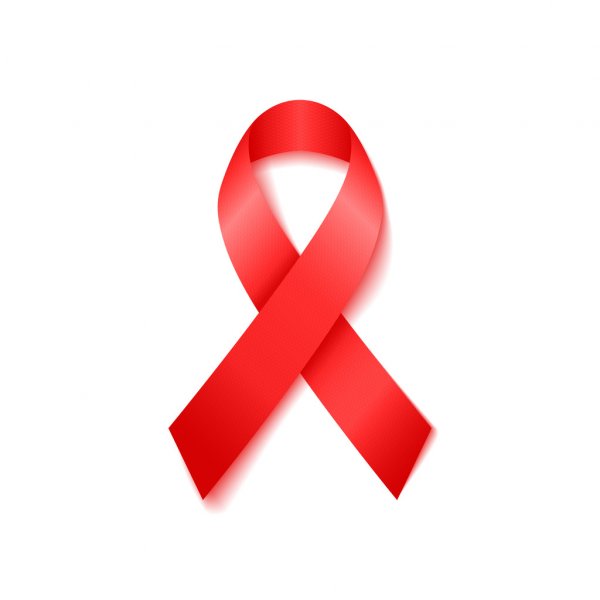 Światowy Dzień Walki z AIDS
1 grudnia
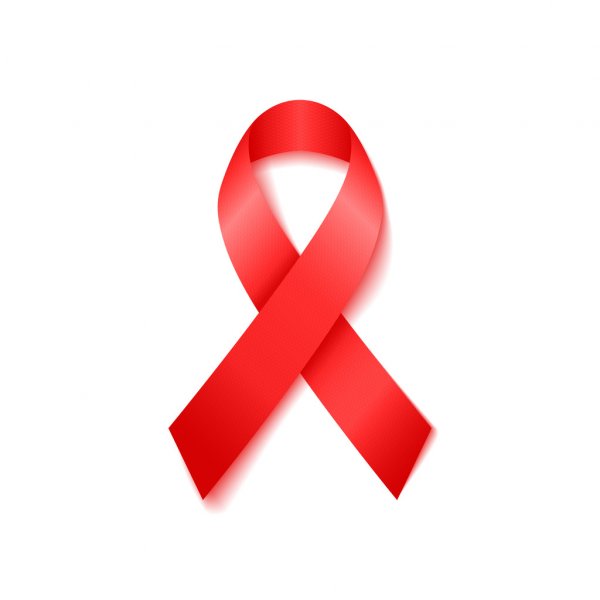 1 grudnia każdego roku obchodzimy Światowy Dzień AIDS (ang. World AIDS Day) ustanowiony przez Światową Organizację Zdrowia w 1988 roku. Dzień ma przypominać ludziom o wciąż nie zwalczonej epidemii i szerzyć wiedzę na jej temat.
Symbolem solidarności z osobami żyjącymi z HIV, chorymi na AIDS i ich rodzinami jest kokardka w kolorze czerwonym, zaprojektowana w latach 80-tych XX wieku w USA. Znak ma kształt odwróconego „V” (victory) – co ma podkreślać, że wirus jest wciąż niepokonany. Czerwony kolor symbolizuje krew i miłość.
Zagrożenie wirusem HIV zostało wpisane przez Światową Organizację Zdrowia na listę 10 największych zagrożeń dla zdrowia w roku 2019.
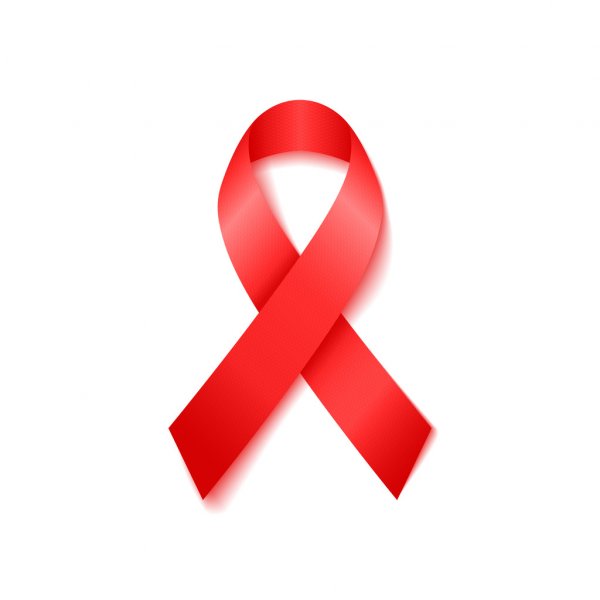 Podstawowe informacje epidemiologiczne
W Polsce
25 544 zakażonych ogółem
3 751 ma AIDS
1 428 chorych zmarło

Na świecie
38 mln chorych
690 tys. osób zmarło
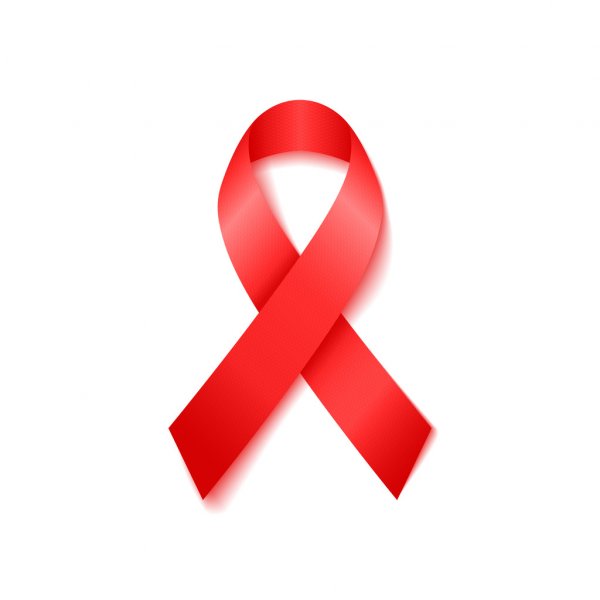 Znaczna część zakażonych wciąż nie wie, że ma wirusa. Trudno też oszacować, ilu ich faktycznie jest. Ze statystyk wynika, że jedynie co 10. osoba w naszym kraju wykonała kiedykolwiek test na obecność wirusa. Nie badamy się pod kątem zakażeń przenoszonych drogą płciową, a tymczasem w Polsce wzrasta liczba ryzykownych zachowań seksualnych: uprawiania seksu bez zabezpieczenia, z przypadkowym partnerem lub partnerką. Najczęstszą drogą zakażenia się HIV są właśnie ryzykowne kontakty seksualne.
Z drugiej strony, jak wskazują lekarze, jest problem z diagnozowaniem zakażenia HIV w ramach podstawowej opieki zdrowotnej przy okazji wizyty u lekarza pierwszego kontaktu. Rzadko ciągnące się problemy zdrowotne pacjenta, mogące oznaczać HIV, inspirują lekarzy do skierowania pacjenta na badanie w kierunku HIV. Dlatego tak ważna jest umiejętność przeprowadzenia lekarskiego wywiadu z pacjentem i na tej podstawie wyciągnięcia wniosków, które skutkują skierowaniem pacjenta na badania.
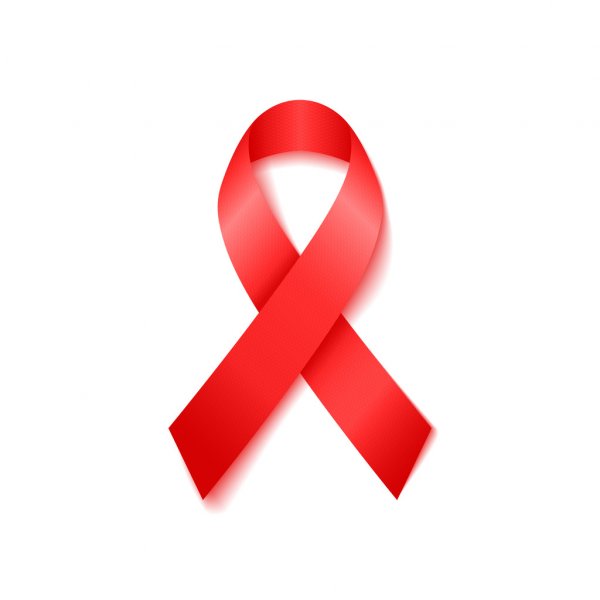 HIV wywołuje AIDS
AIDS jest chorobą wywołaną przez wirusa HIV ( ludzki wirus upośledzenia odporności ). Wirus HIV jest drobnoustrojem atakującym organizm człowieka i wywołującym chorobę. HIV wywołuje AIDS osłabiając układ odpornościowy organizmu . Ten układ jest złożony z różnych części składowych, a każda z nich spełnia inną funkcję w zwalczaniu zakażeń. Kiedy ktoś ulega zakażeniu HIVem, wirus dostaje się do osocza krwi, która stanowi część układu odpornościowego. Następnie HIV atakuje niektóre komórki krwi, głównie zaś niszczy limfocyty.
Materiału genetycznego tych komorek używa HIV do swojej reprodukcji. W procesie tym zwanym transkrypcją komórka odczytuje swój kod genetyczny i wykonuje dokładną kopię samej siebie. Natomiast HIV przerywa proces transkrypcji i zmusza komórkę do produkcji kopii wirusa AIDS.W efekcie zdrowa komórka przekształca się w fabrykę produkującą kopie wirusa AIDS. Prowadzi to w końcu do zniszczenia komórki zaatakowanej przez HIV, który następnie wnika do innej. Po zniszczeniu pewnej liczby komórek organizm staje się niezdolny do zwalczania zakażeń
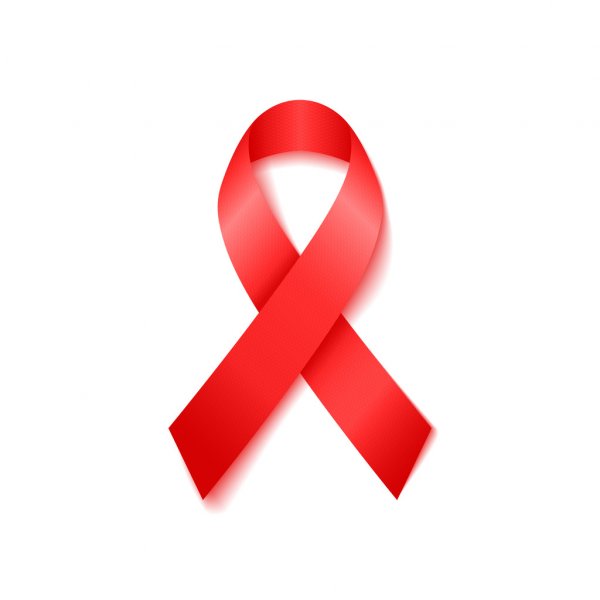 Źródła zakażenia
Kontakty seksualne bez stosowania zabezpieczenia
Przedostanie się zakażonej krwi innej osoby do naszego krwioobiegu (używanie tych samych igieł, strzykawek, transfuzję zakażonej HIV krwi i preparatów krwiopochodnych)
W czasie ciąży i/ lub porodu lub podczas karmienia piersią matka zakażona HIV może zakazić swoje dziecko
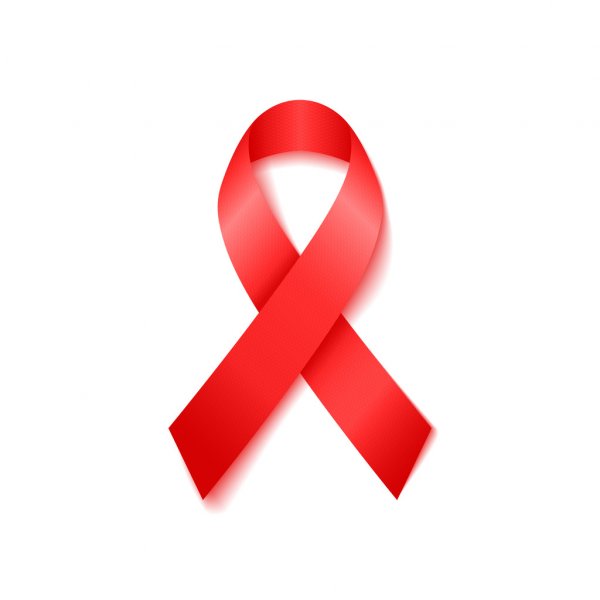 Kiedy nie można się zarazić?
Dotykanie drugiej osoby, podawanie ręki, ściskanie lub całowanie, kontakt ze łzami
Pływanie w tym samym basenie, korzystanie ze wspólnej toalety, dzielenie się jedzeniem, wspólne korzystanie ze sztućców, naczyń, książek
Przy zachowaniu podstawowych zasad higieny można mieszkać i pracować razem z osoba seropozytywną
Nie można zarazić się od psów i kotów
Owady nie przenoszą HIV
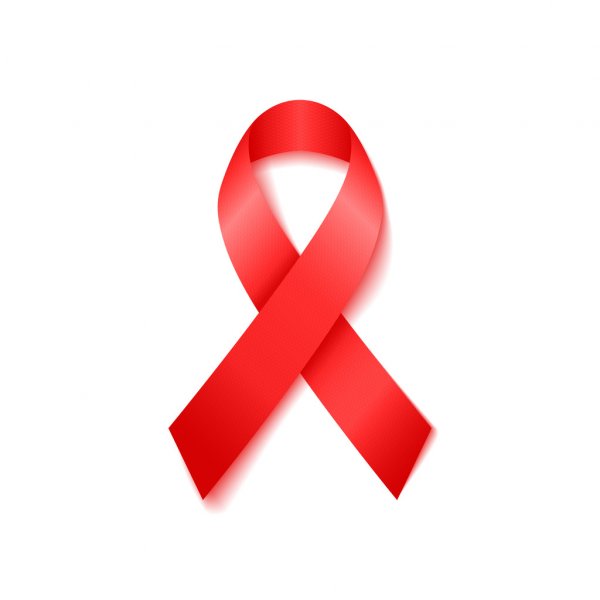 Działania profilaktyczne
Nadzór nad realizowanymi w Polsce działaniami profilaktycznymi i informacyjnymi oraz finansowanie leczenia pacjentów sprawuje Krajowe Centrum ds. AIDS, agenda Ministra Zdrowia. Dzięki Programowi polityki zdrowotnej Ministra Zdrowia, polski system opieki nad osobami zakażonymi uważany jest za wzorcowy. Korzystając ze skutecznej, bezpłatnej dla pacjenta terapii, z HIV można żyć wiele lat. Co więcej, według wyników ostatnich badań, osiągnięcie niewykrywalnego poziomu wirusa we krwi, poprzez regularne przyjmowanie leków przepisanych przez specjalistę, może powodować, że dana osoba nie zakazi swojej partnerki czy partnera.
Jeśli ktoś ma wątpliwości lub pytania, związane z HIV czy innymi chorobami przenoszonymi drogą płciową, może zadzwonić (do końca grudnia telefon będzie pracował całodobowo) pod bezpłatny numer Telefonu Zaufania HIV/AIDS: 800 888 448.